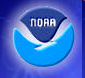 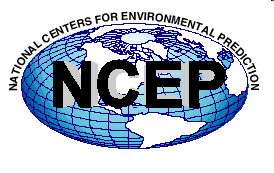 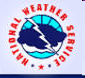 Some Problems in CFSRR Investigated and Solutions Tested for CFSRL


Jack Woollen, Bob Kistler, Craig Long,
Daryl Kleist, Xingren Wu, Suru Saha, 
Wesley Ebisuzaki
Introduction
Following an intense effort to complete the CFSRR reanalysis for 1979-2010, which contained many new features, and had to be conducted in a very strict timeframe, problems became evident in the results. Several were serious enough that a lower resolution rerun of the CFSRR (named the CFSRL), was proposed to address and correct them, and to run through the period 1948 to the present as a replacement for the R1 product. The presentation describes our experience addressing four problems affecting the atmospheric part of the CFSRR, pre-1998, and how they are to resolved in the CFSRL system.
We looked at 4 issues:


SSU bias correction

Asian radiosonde radiation corrections

Tropical tropospheric cold bias

QBO wind analysis
We accomplished 3 objectives:


Devise and/or install a solution for each issue

Run 8 years of “CFSRL” testing
(1979-1986) for validation 

Run 2 additional 2-year experiments to further develop the QBO analysis
  (82-83, 98-99)
Issue #1 


Extreme Stratospheric Temperature Variations 

With Jumps At Processing Stream  

Boundaries
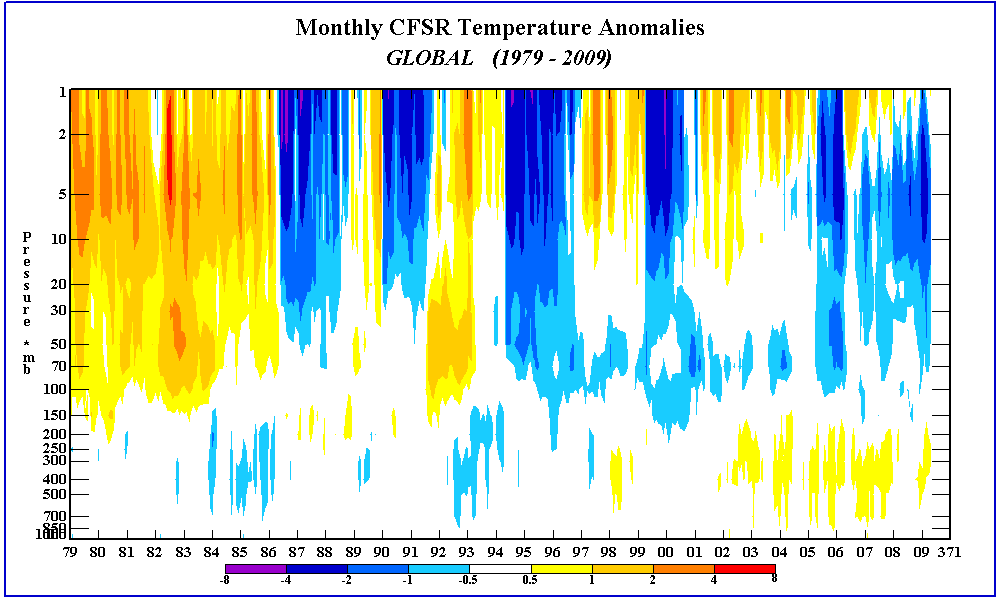 Prior to 1998 the SSU assimilation is implicated, especially bias correction of channel 3


Model warm bias feeds into SSU bias correction and heats up the stratosphere 
until a stream (or satellite) boundary occurs when the bias correction  resets…
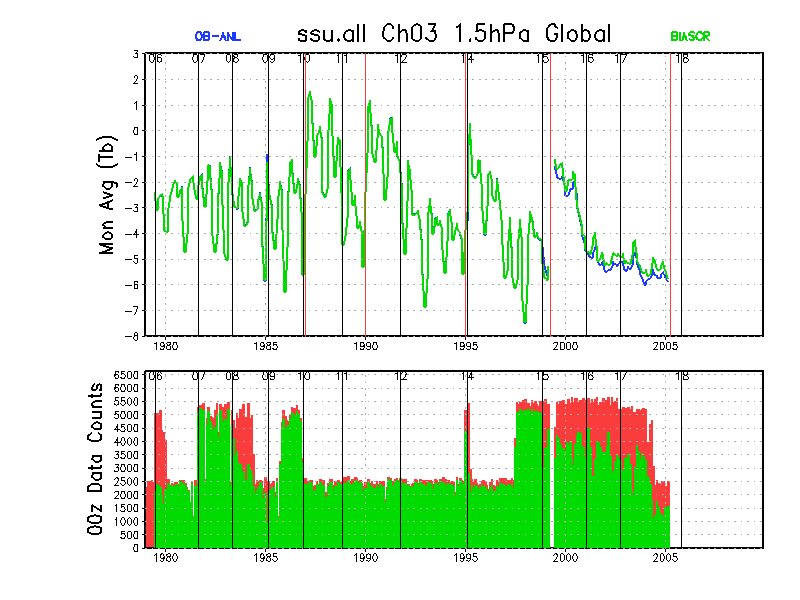 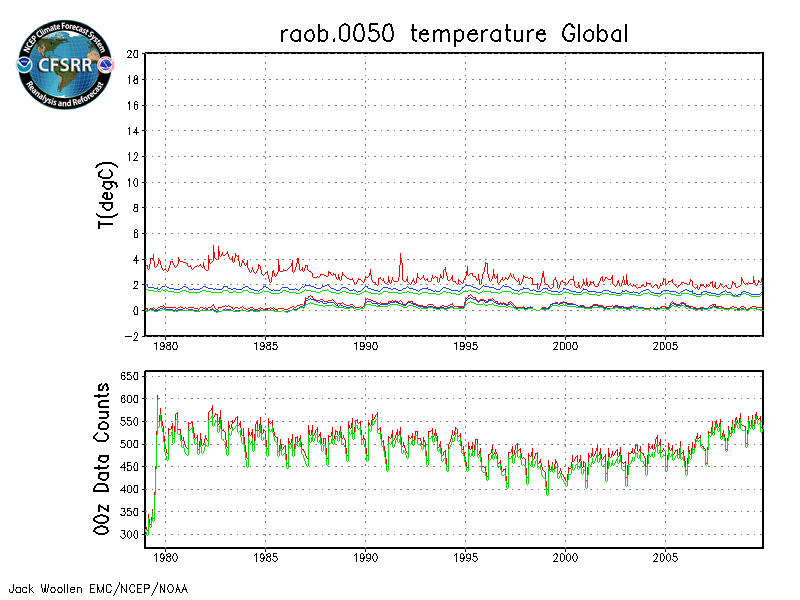 Problem Propogates Downward

Glitches in 50mb raob temp bias at boundaries
So turn off the SSU channel 3 bias correction
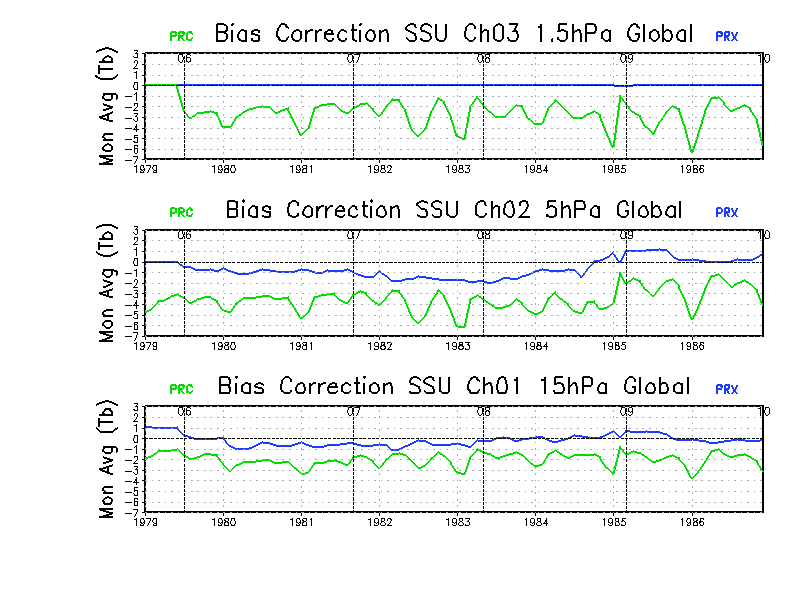 With Ch3 bias correction off Ch1&2 look better too
Dee et al, “Importance Of Satellites For Stratospheric Data Assimilation”, 2007
Issue #2

CFSRR Radiosonde Radiation Correction (RC)
Four separate operational tables used 

Creates discontinuities in temp analysis

Interact with variational satellite bias corrections

Highlights the need to use a continuous radiosonde correction in CFSRL, as in ERA, JRA, MERRA, etc.
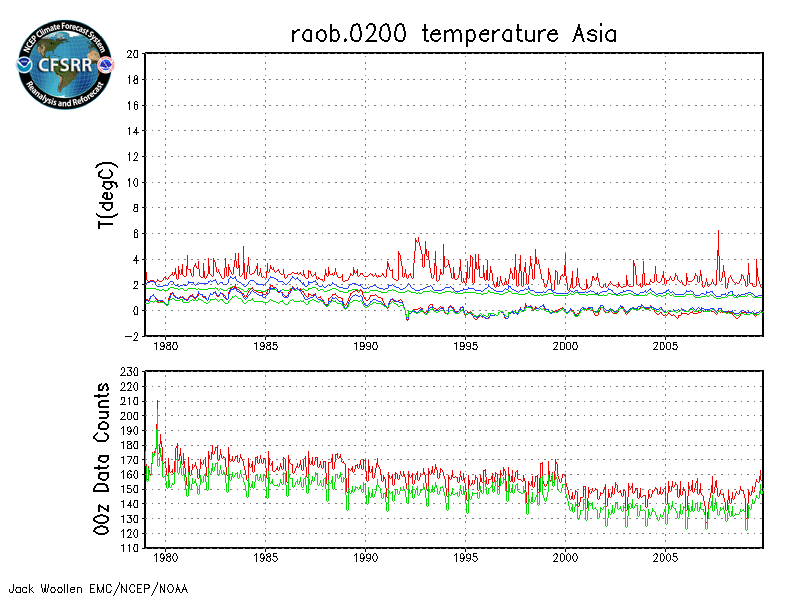 Large change in (o-a) bias wrt radiosondes 
at 200mb over Asia in 1992
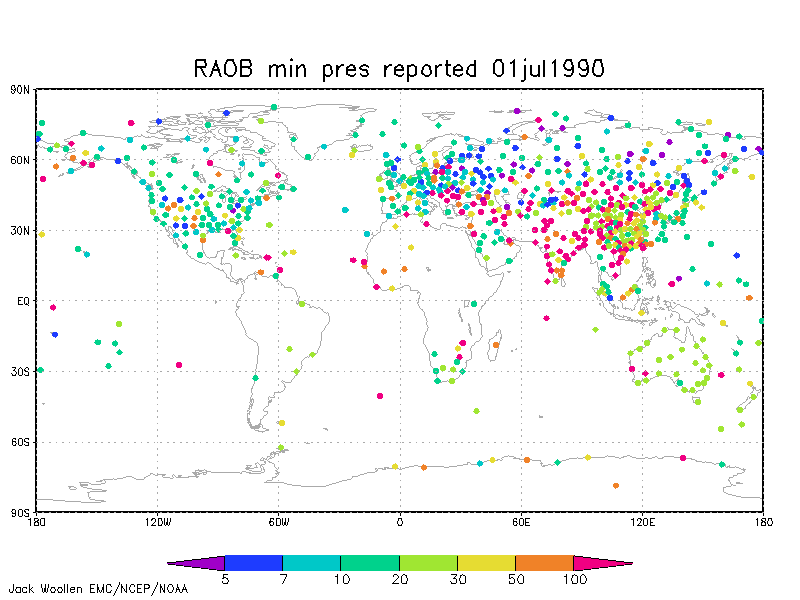 Asia Region
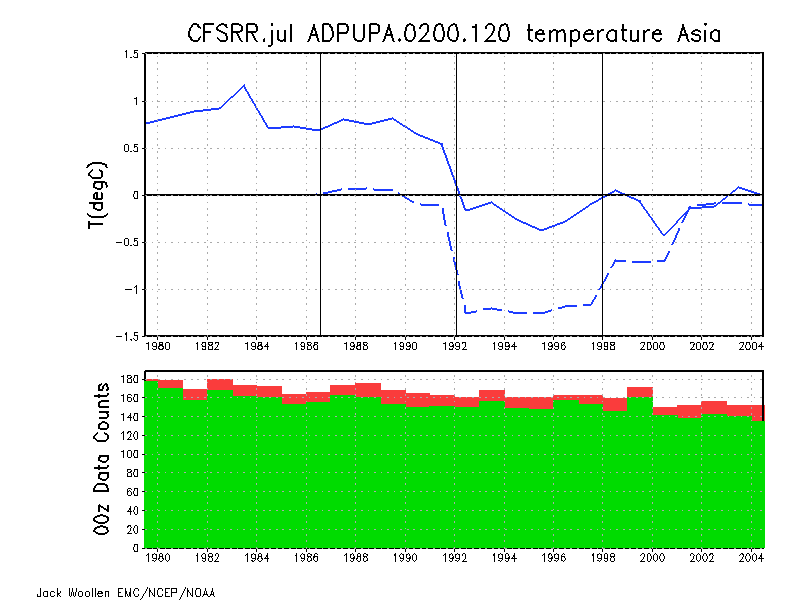 CFSRR     R2     CFSRL
RCOB-AN

RCOB-OB
RC table change in 1992 explains the jump
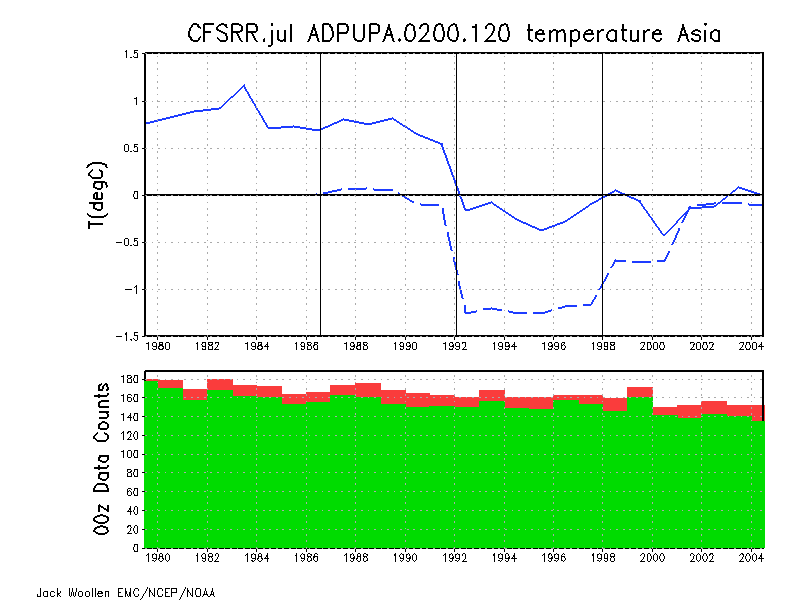 CFSRR     R2     CFSRL
But CFSR basically ignores the uncorrected 
radiosonde prior to 1992
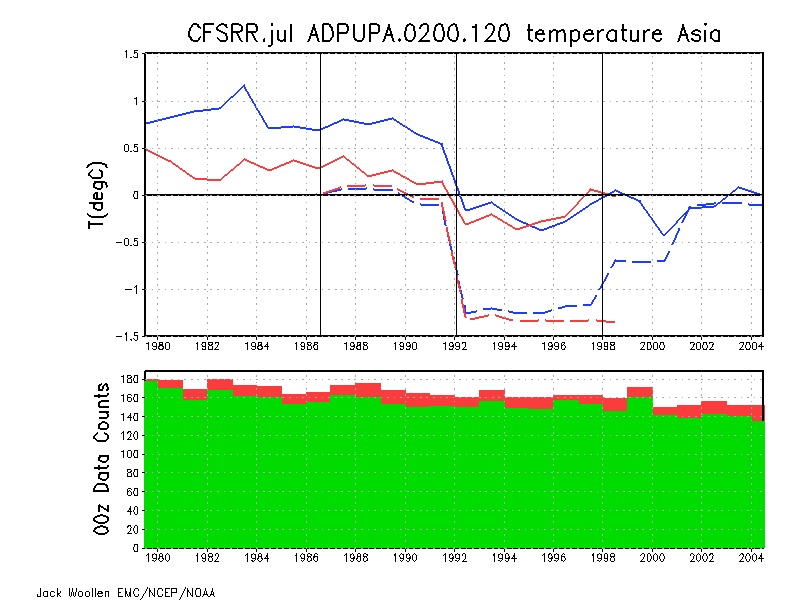 CFSRR     R2     CFSRL
Results different from R2 due to resolution and
VBC’d radiances vs retrievals
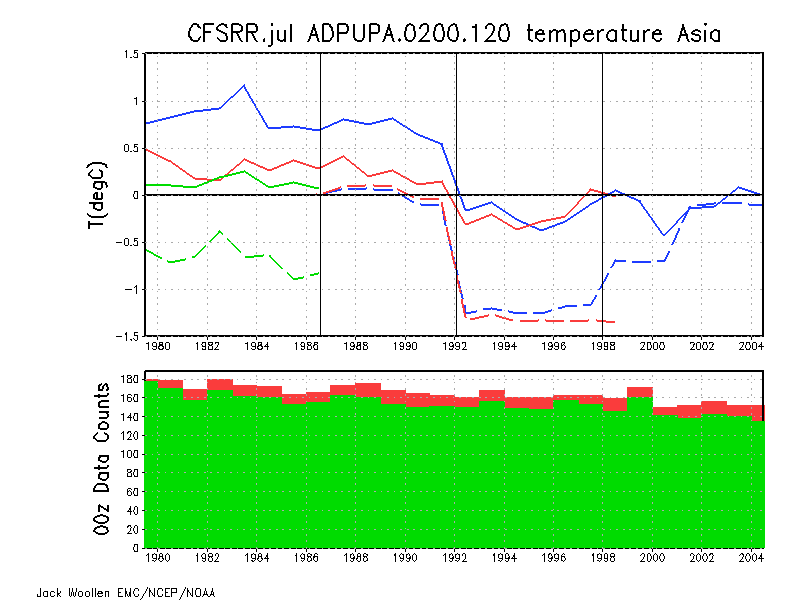 CFSRR     R2     CFSRL
Test of a simple adaptive correction for CFSRL

Need to apply RAOBCORE type corrections also
Improved Fits To Analysis And Forecast
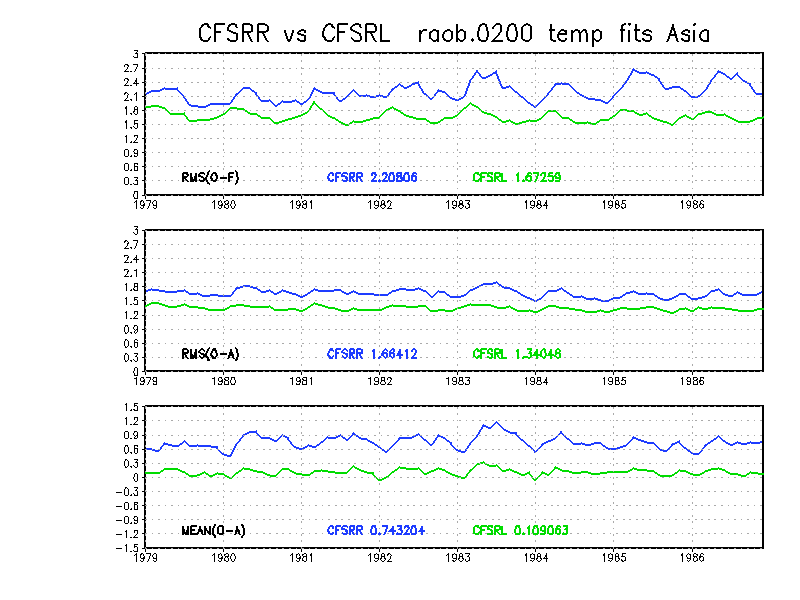 Issue #3 

 Significant differences from other reanalyses

In tropical tropospheric temperature
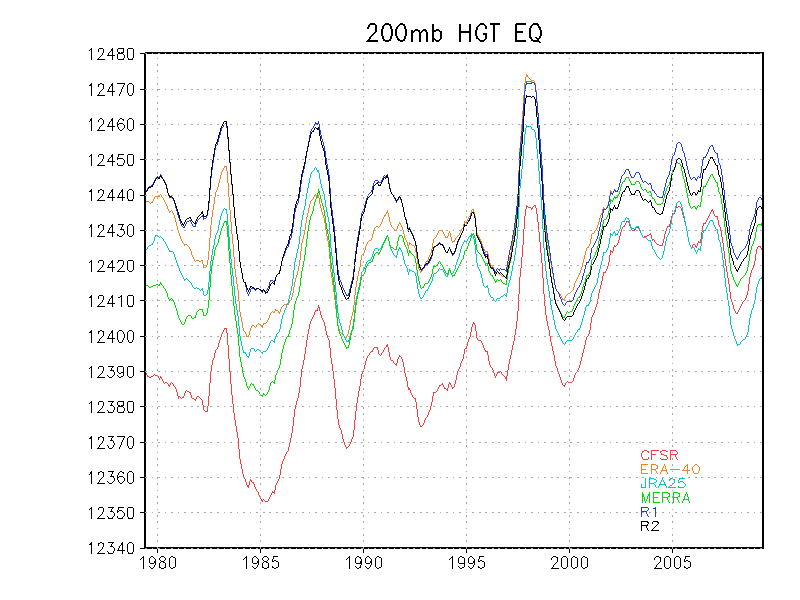 R1/R2
CFSR
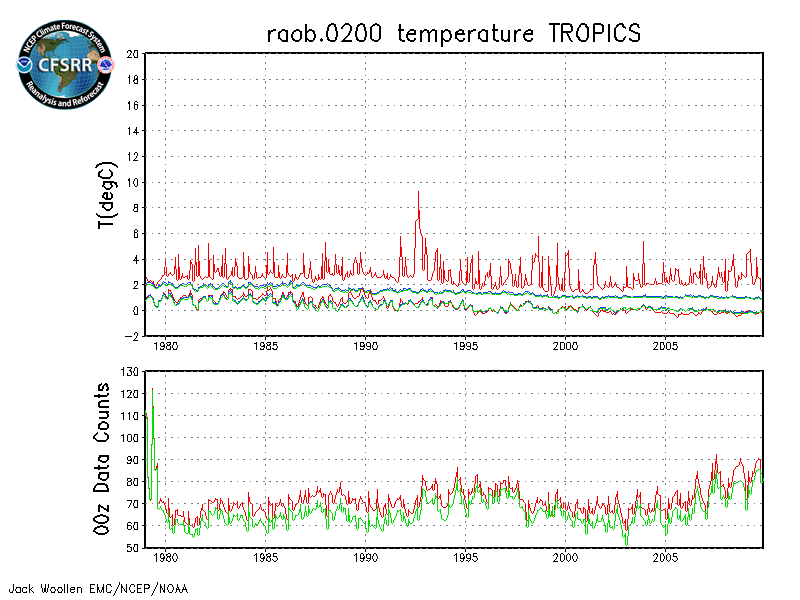 20N-20S
CFSRR Cold bias compared to radiosondes
CFSRR didn’t draw for the radiosonde temperature data in the tropics
_________________________

Solution: adjust the GSI structure functions to increase the forecast variance in the tropical region, top to bottom
__________________________

Analysis fits improved and large biases disappeared
CFSRL (solid lines) versus CFSRR (dotted lines)
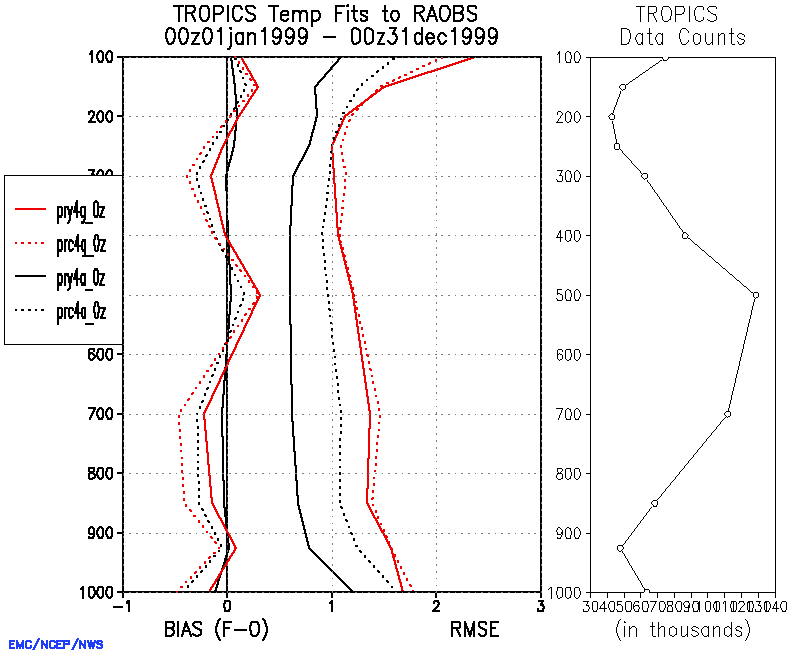 Analysis fits improved
____________________

Forecast fits not so much
AN    FC
Diagram from Fanglin Yang
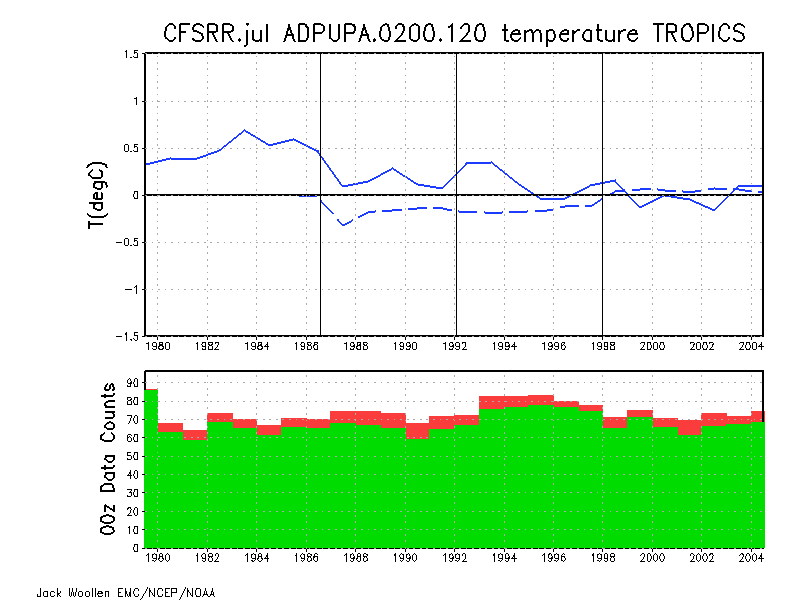 CFSRR     R2     CFSRL
RCOB-AN

RCOB-OB
Radiation correction not very large
Poor initial fit in CFSRR gets better over time with
observation density increase
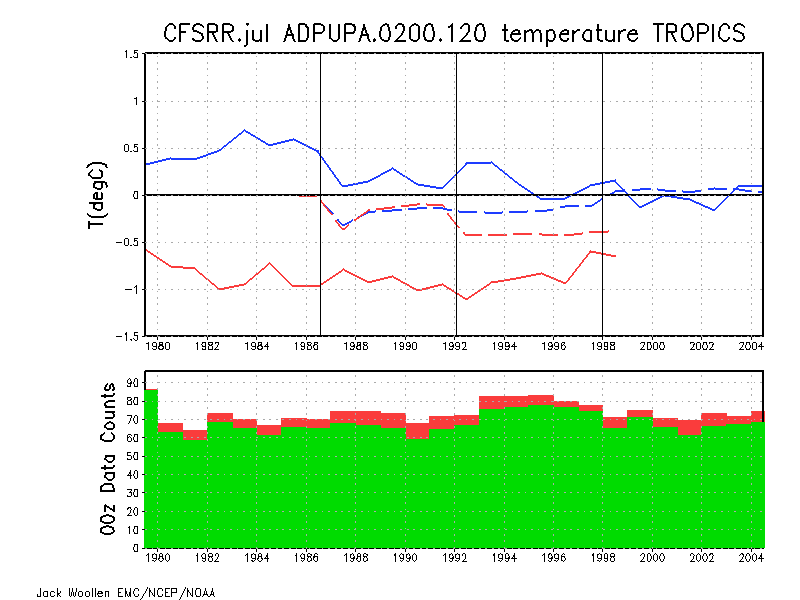 CFSRR     R2     CFSRL
CFSR analyzed sat radiance – R2 analyzed retrievals
Must explain the opposite biases
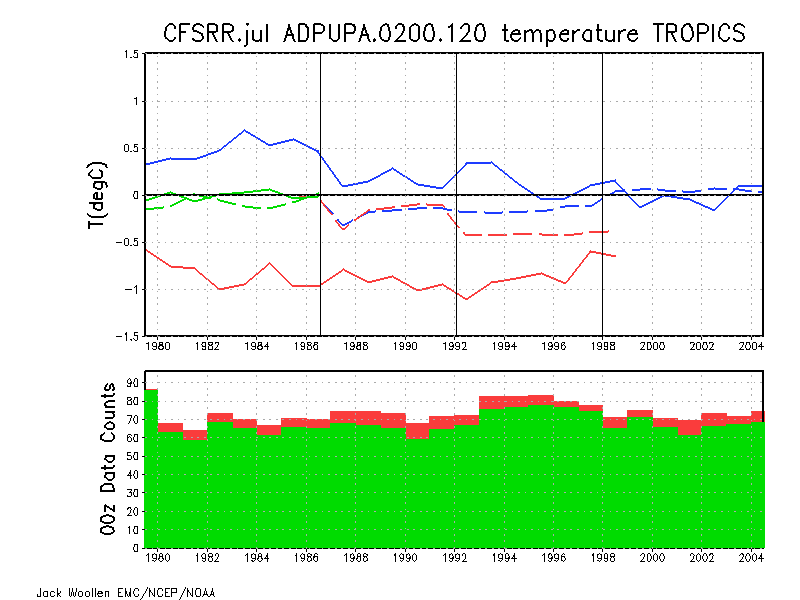 CFSRR     R2     CFSRL
New Radiosonde RC seems not to play much of a role 
in the CFSRL improvement here
Improvements From Tropical Structure Function Changes
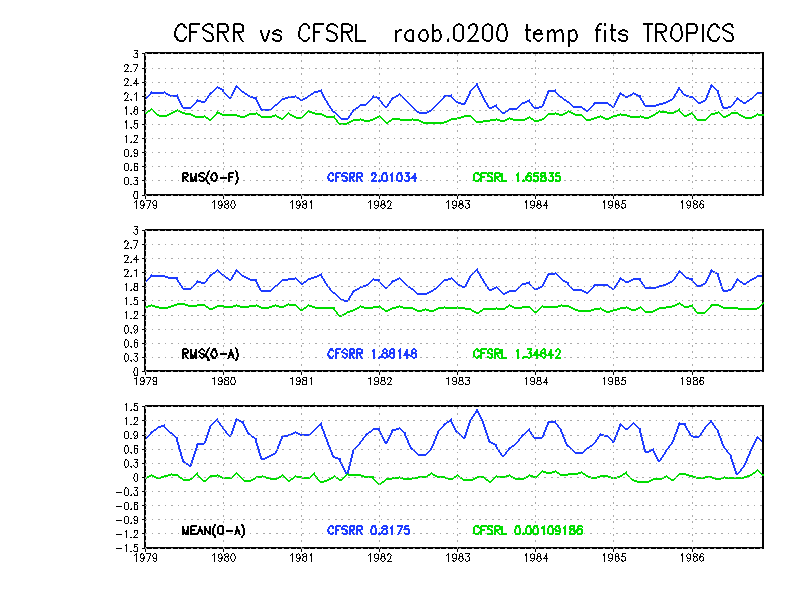 Issue #4

QBO Wind Reversals Not Captured Well

Discovered too late to fix in CFSRR

Caught by surprise – not a problem in R1 or R2

Bogus  ERA40 winds into CFSR QBO region  Jul1981 - Dec1998
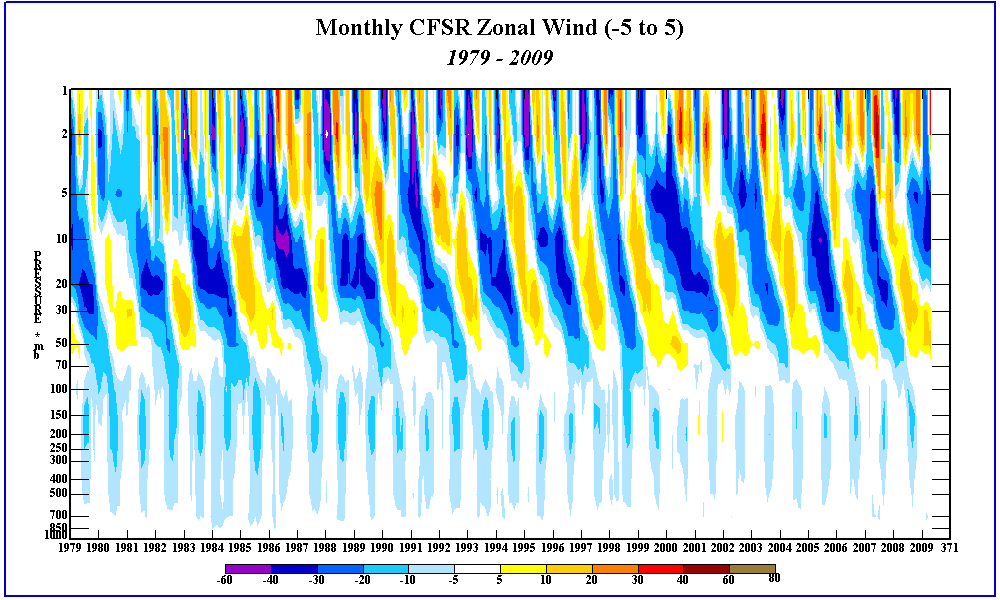 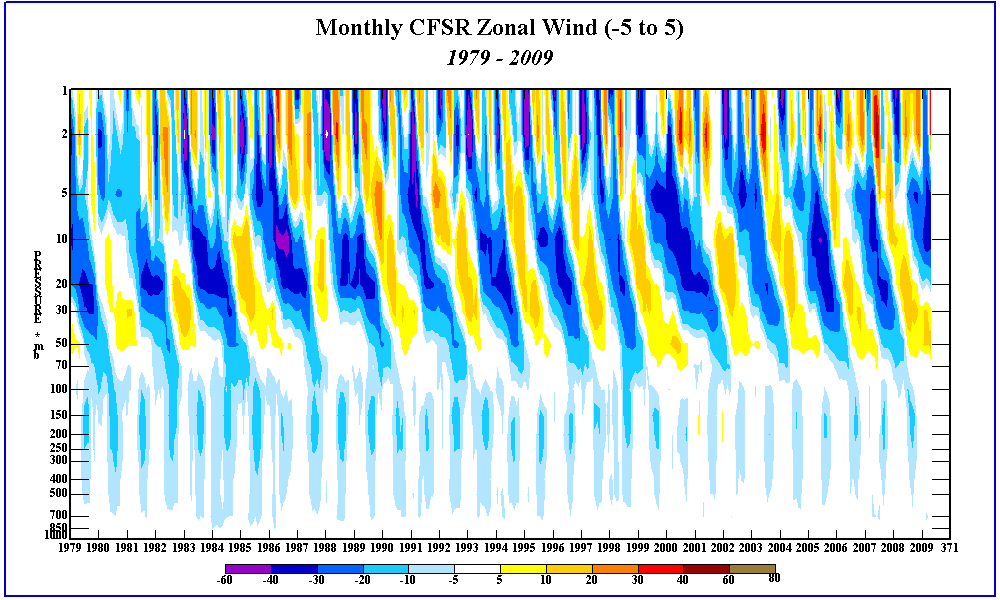 CFSR captured one transition  (weakly)
before bogusing began
CFSR QBO improves after 1998
So bogusing ended
Problem seems to be due to overly narrow tropical FE structure function pre-1998
Single u component impact
R2
CFSR
Inflated variance appears to solve problem in test run starting in May1994
U-comp wind Singapore raob vs reanalysis 10mb
Inflated variance (SF*4)
Original SF
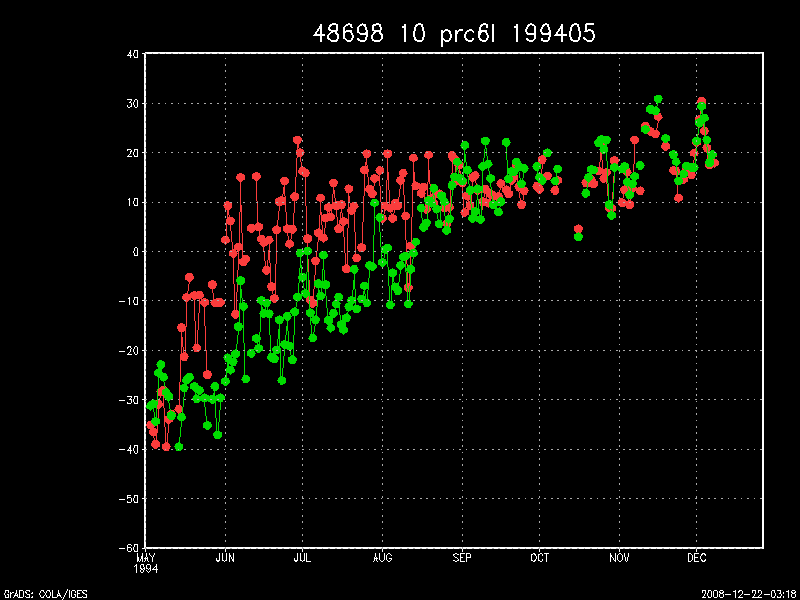 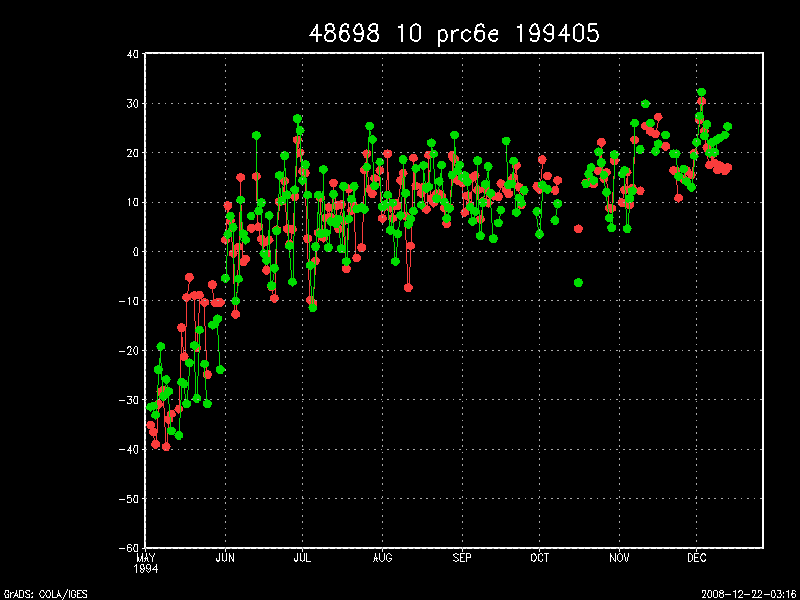 However, zonal wind compared to Singapore ob
shows the prx (SF*4) system still not capturing the wind phase shifts sufficiently in early 1980’s
Large bias in 1982 easterly phase shift
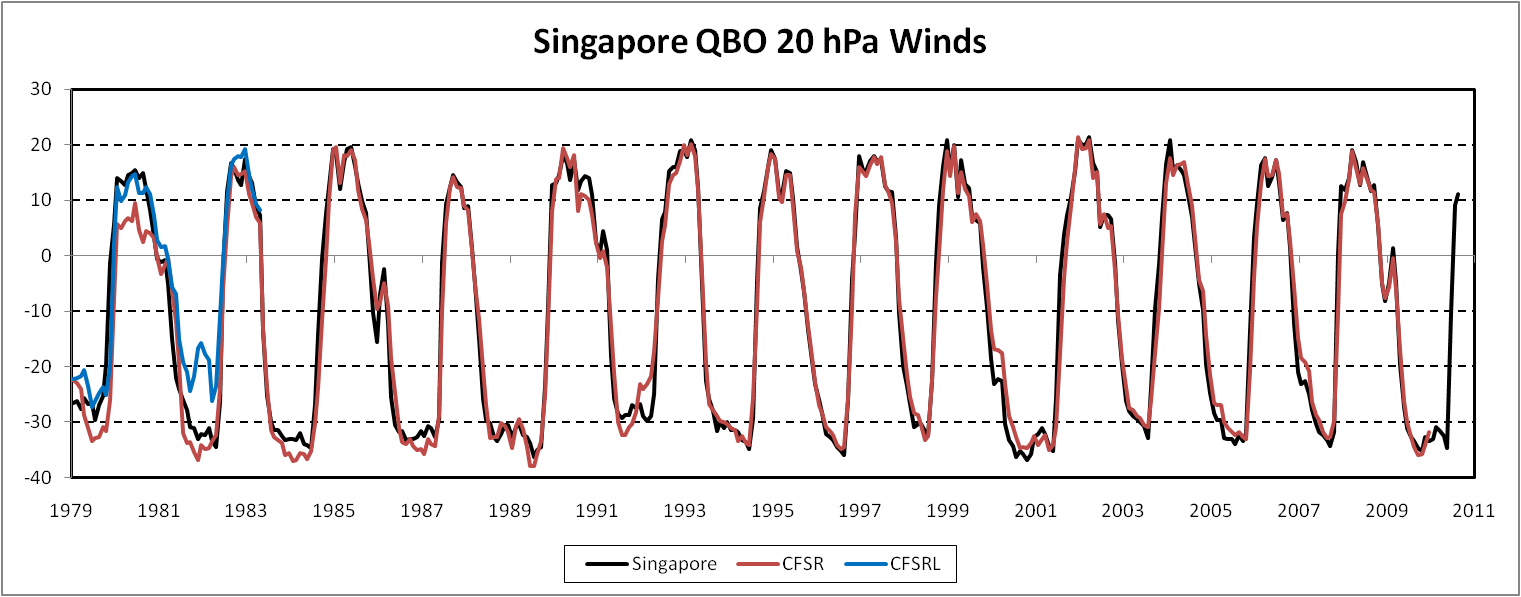 Need additional work to fix the QBO 


 Is the SSU data interfering with the QBO wind analysis?

 Damp the effect of SSU channels by raising ob errors.  

How else can the impact of the data be increased?

Assimilate synoptic observations all day.

It turned out both of these measures had a similar positive effect on the QBO analysis,
but each at different levels
_
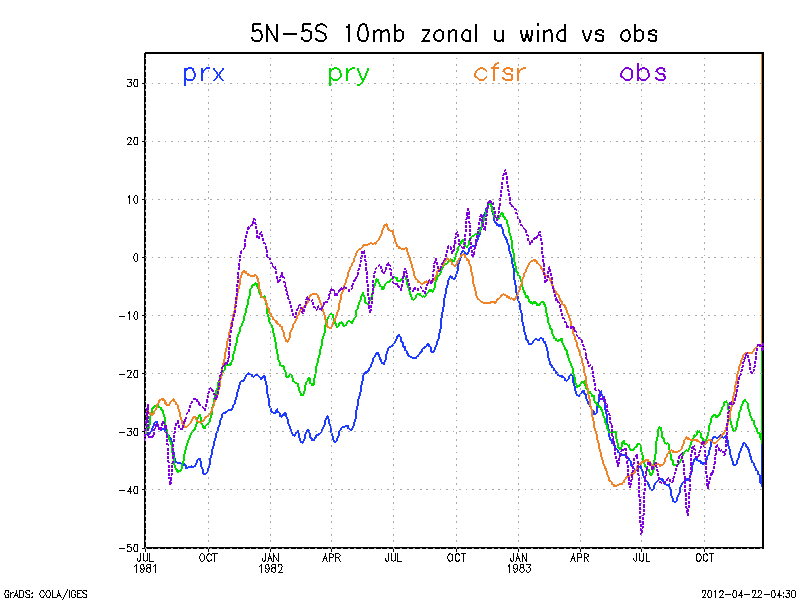 _
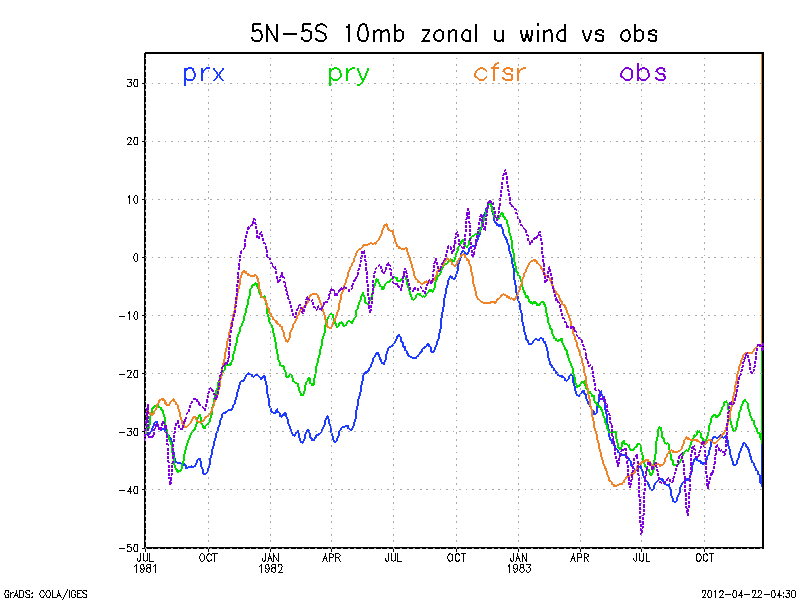 pry approach better at fitting the sparse 10mb data
_
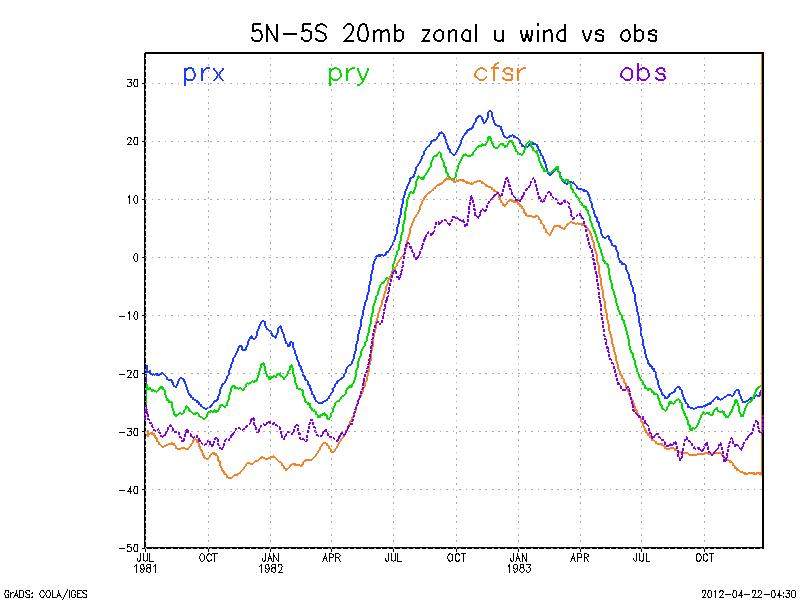 IC bias
_
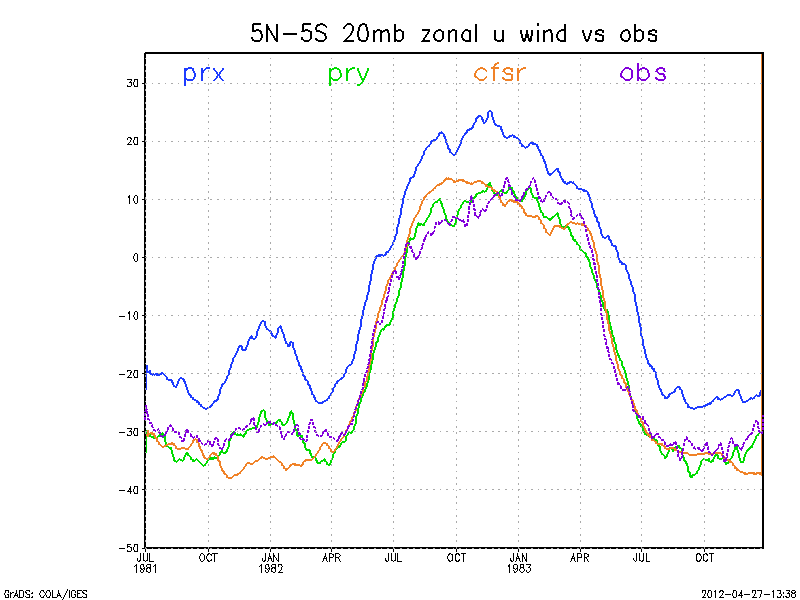 Initial bias removed for display
_
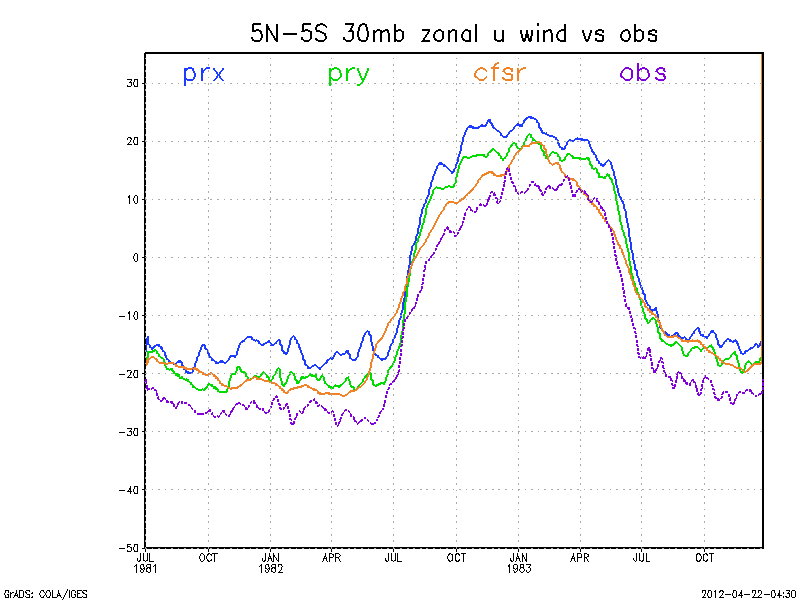 IC bias
_
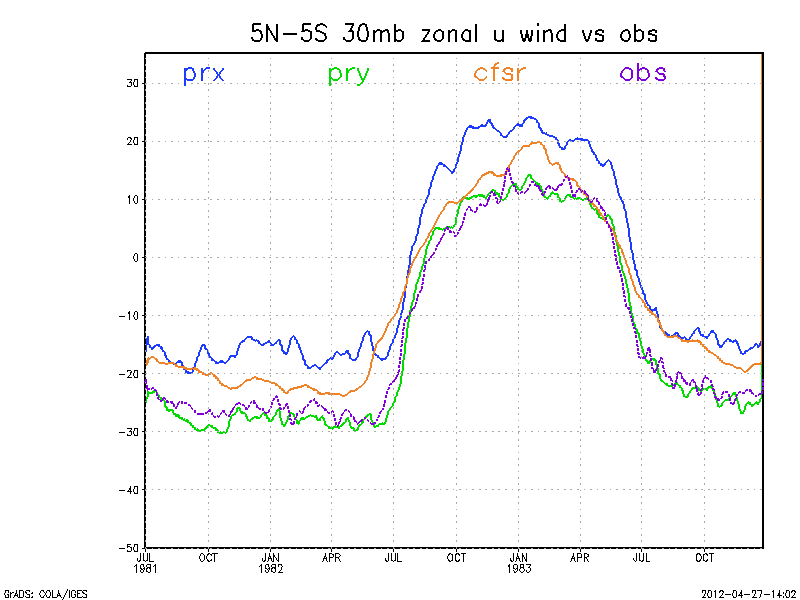 Initial bias removed for display
_
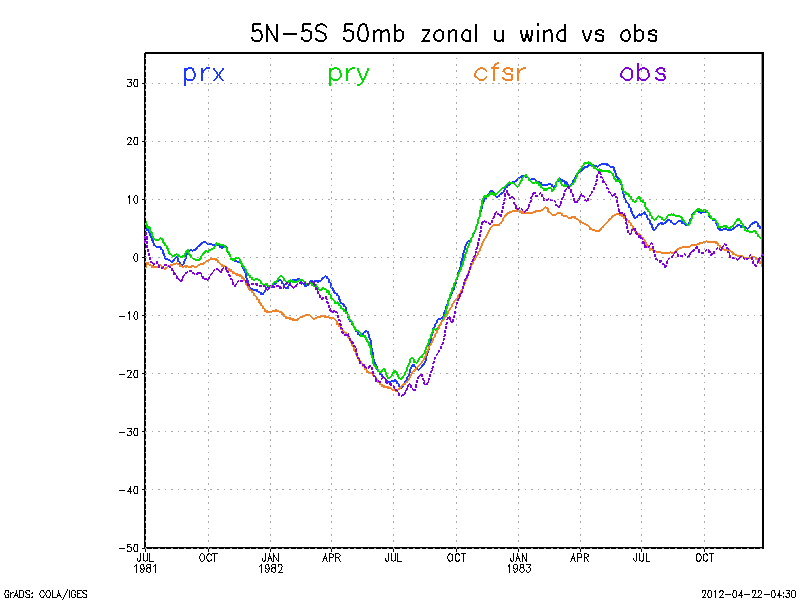 IC bias
_
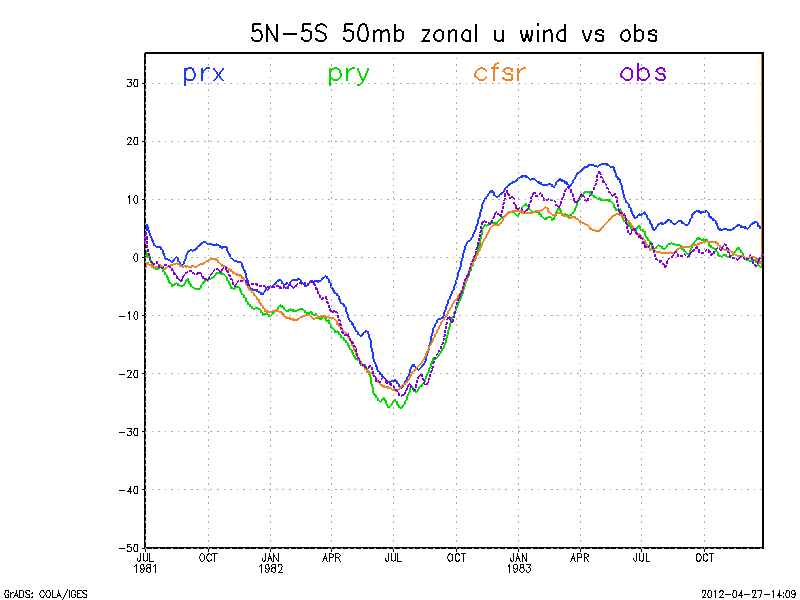 Initial bias removed for display
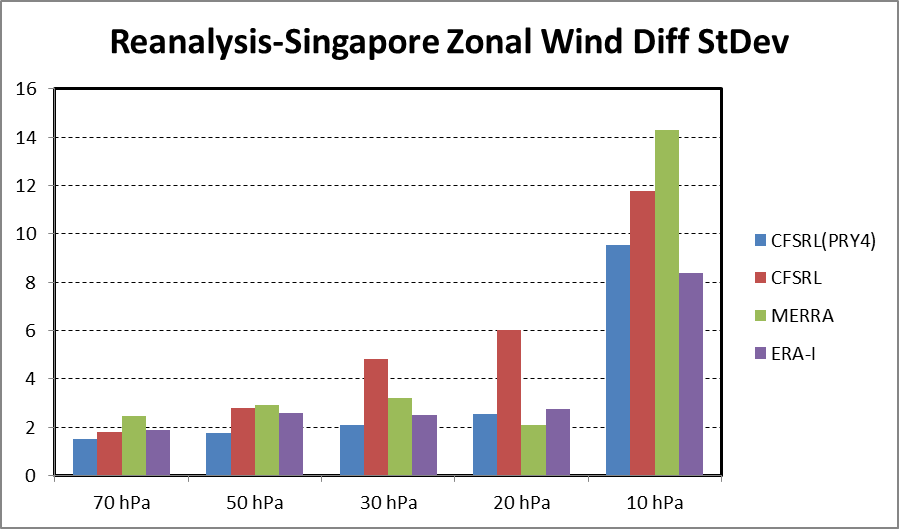 1982-1983
CFSRR
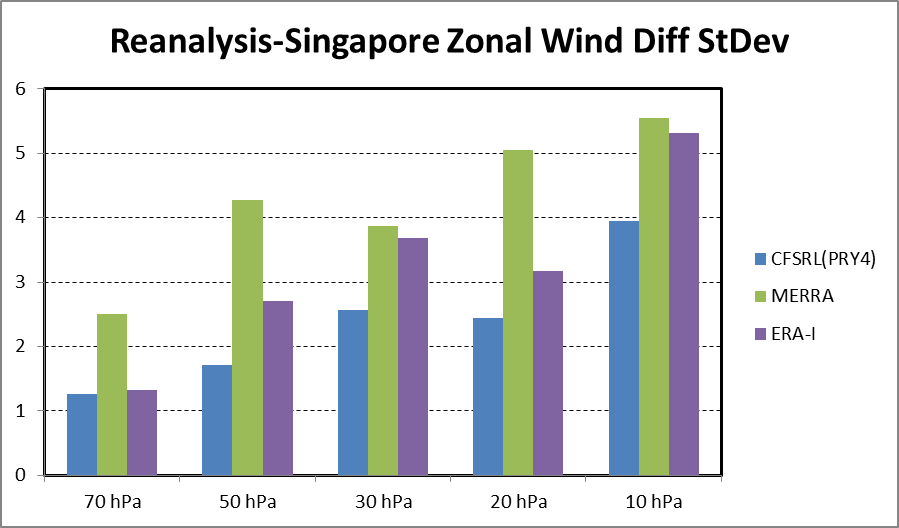 1998-1999
The End

Thanks!
Some reference slides
Reanalysis Comparisons with Singapore Winds 
(Means Diff and Diff Variability)
1982-1984
1998-1999
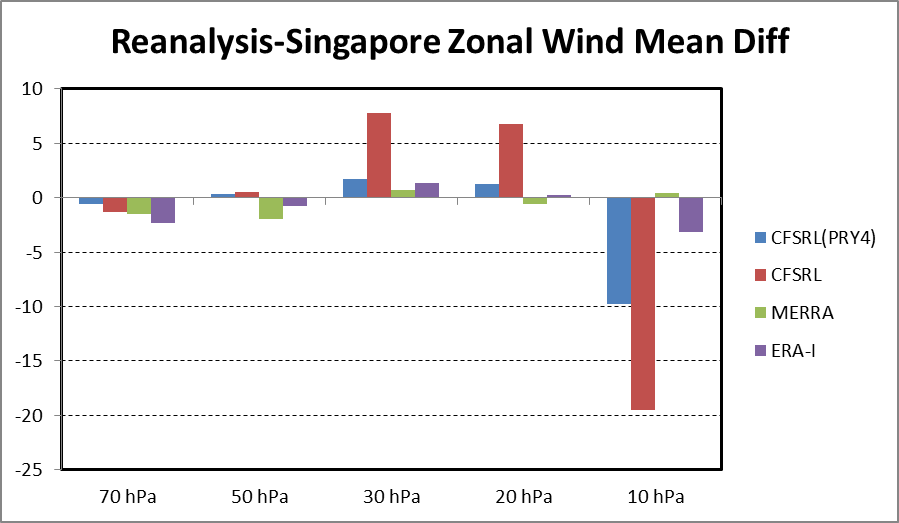 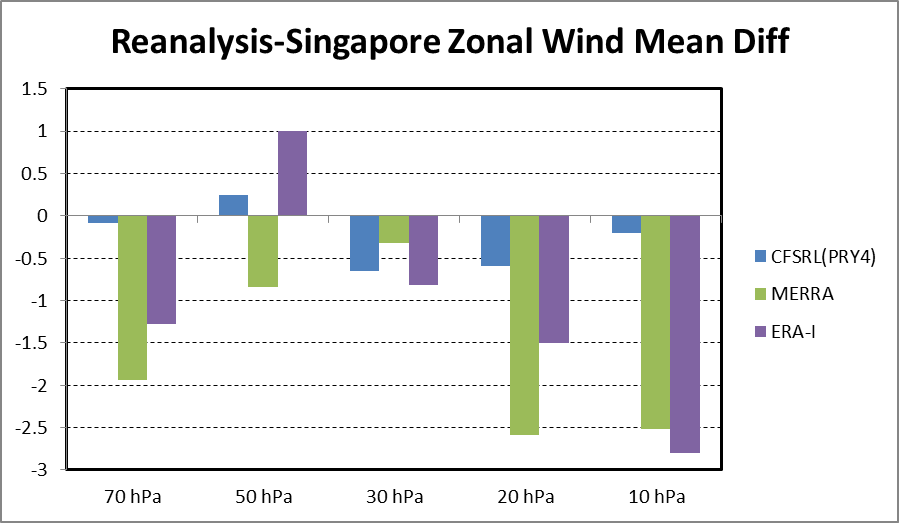 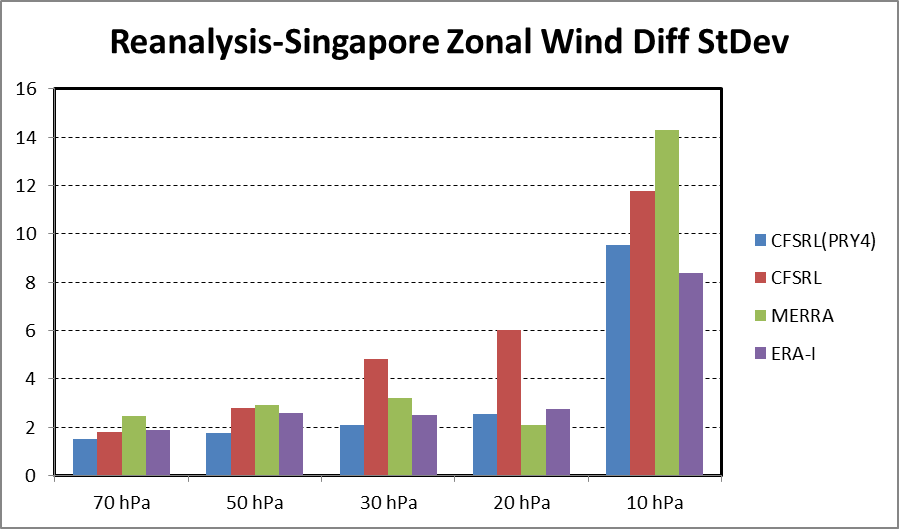 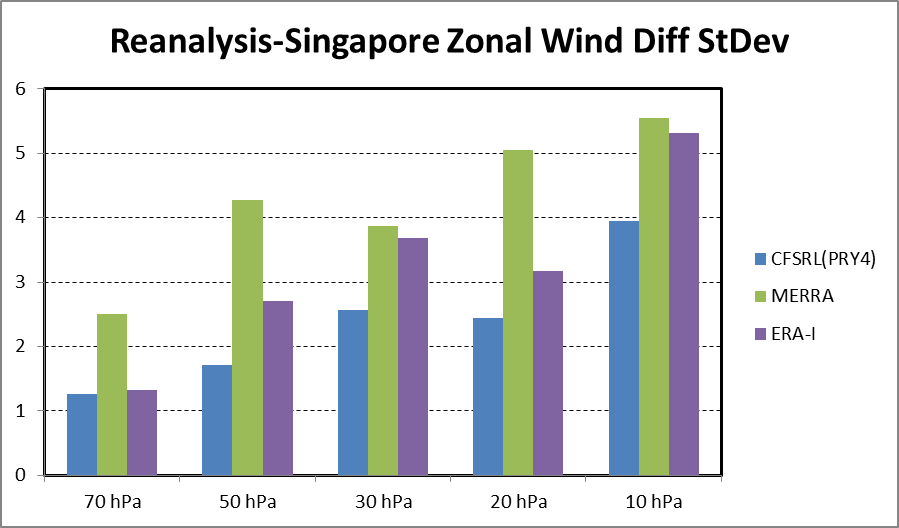 Adaptive RC procedure updated from R1 for CFSRL
Each month the composite (F-O) statistics for temperature are computed for each WMO block (01-99)

A profile of percentages of the (F-O) stats is defined as follows:
pob>=700 tfrac=0pob==500 tfrac=.8*.333pob==400 tfrac=.8*.666pob<  400 tfrac=.8A data density factor is defined: ddf=min(1,cnt/15)A limiting factor is defined: abs(cor)<=tfrac*2.5Next months corrections in each block is:  cor=(F-O)*tfrac*ddf. 
Finally the absolute value of the correction is limited to be <=tfrac*2.5.